ZŠ Holýšov
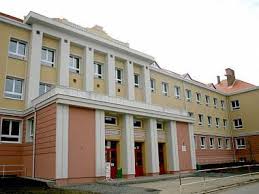 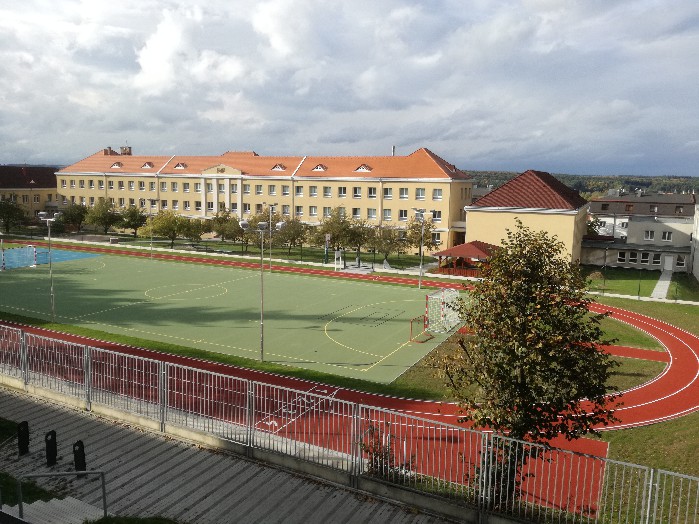 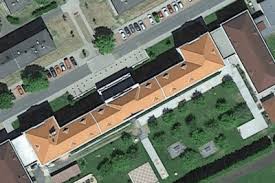 1958 – otevření budovy 
(60. výročí)
ŠKOLNÍ ZAHRADA
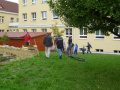 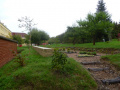 na projektu spolupracoval KLUB RODIČŮ
projektu se zúčastnil i žákovský parlament – návrhy: 
altán
lavičky u stromů
chodníky
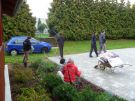 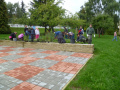 Družina
7 družinových oddělení (1. stupeň):

žlutá, červená, modrá, zelená, fialová, oranžová, bílá
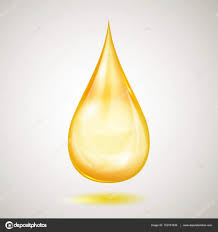 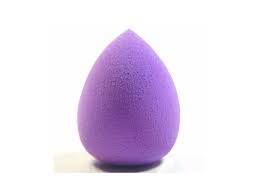 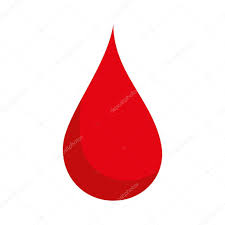 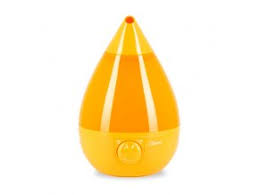 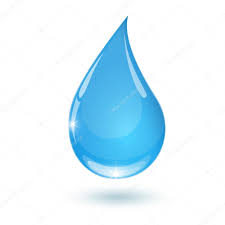 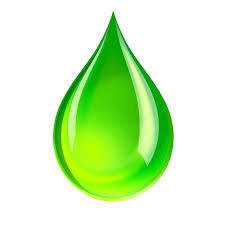 Žákovský parlament
Akce ŽP
Sbírka pro psí útulek Plzeň Valchaa jeho Návštěva (4.10.2017)
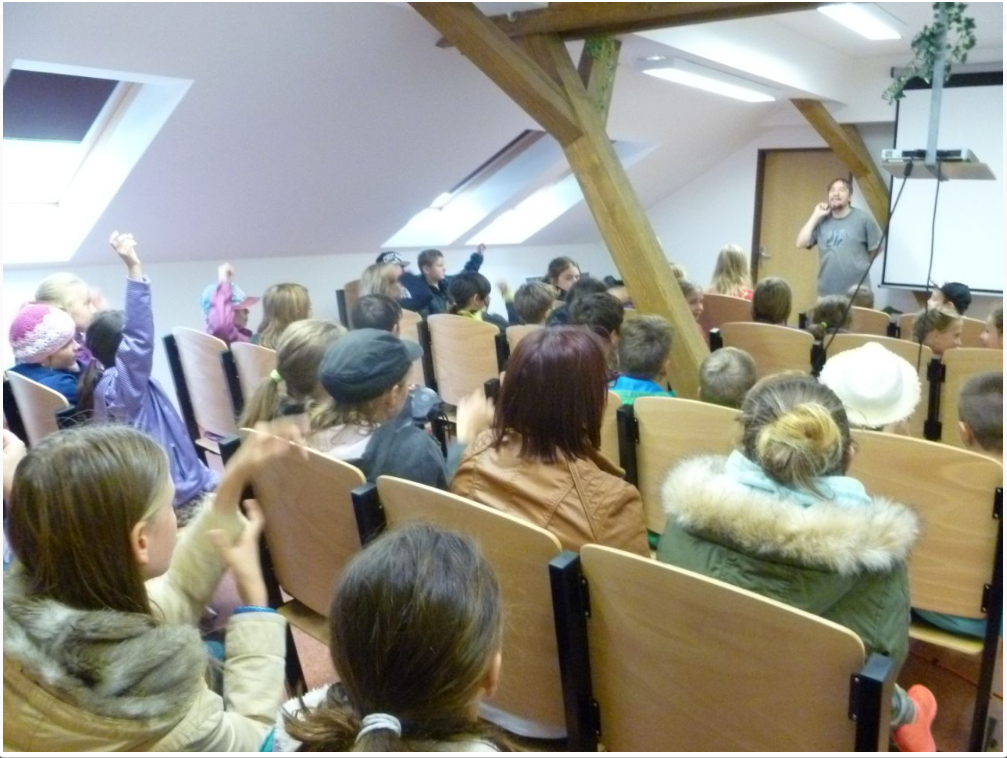 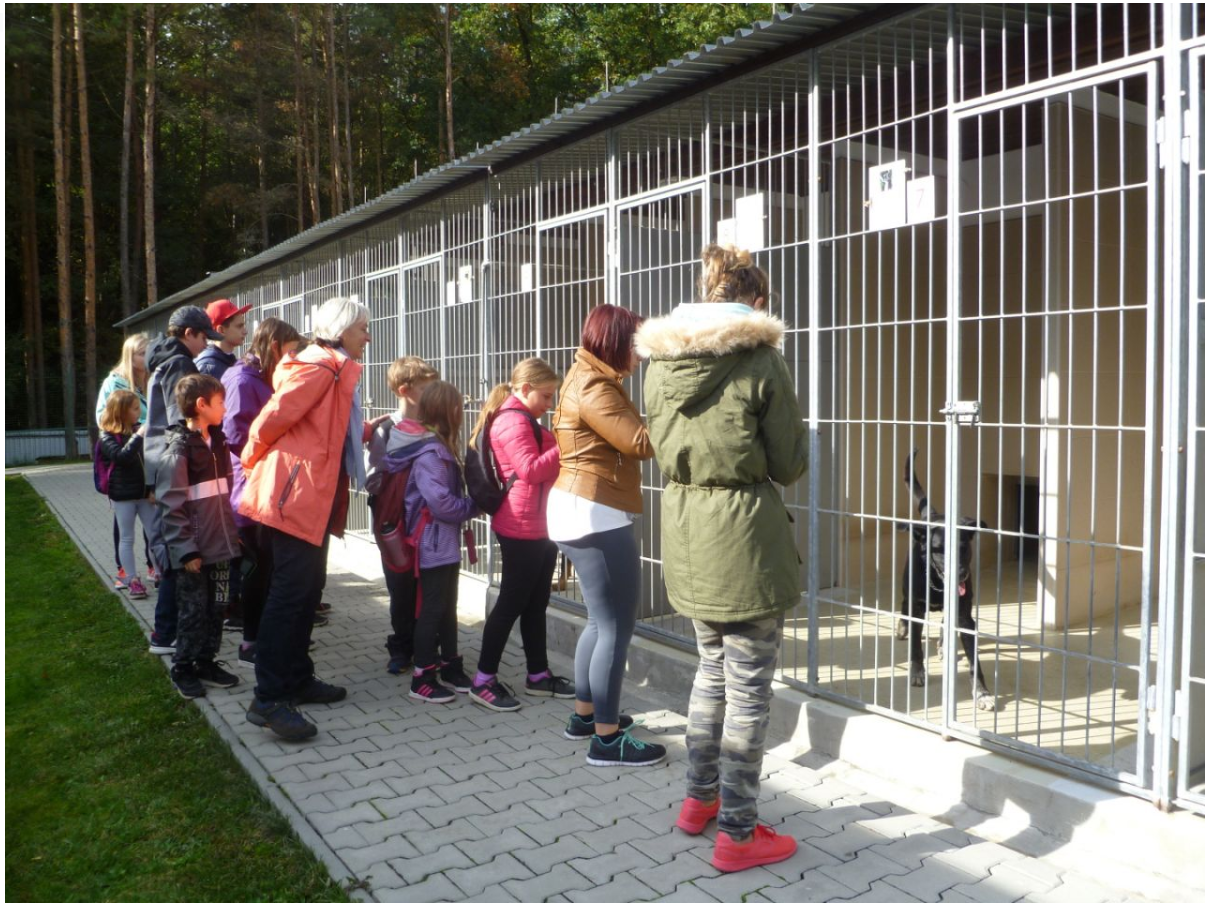 Návštěva žp v pečovatelském domě (20.9.2018)
žáci seniorům jako dárek přinesli kalendáře a další upomínkové předměty k 60. výročí otevření ZŠ Holýšov
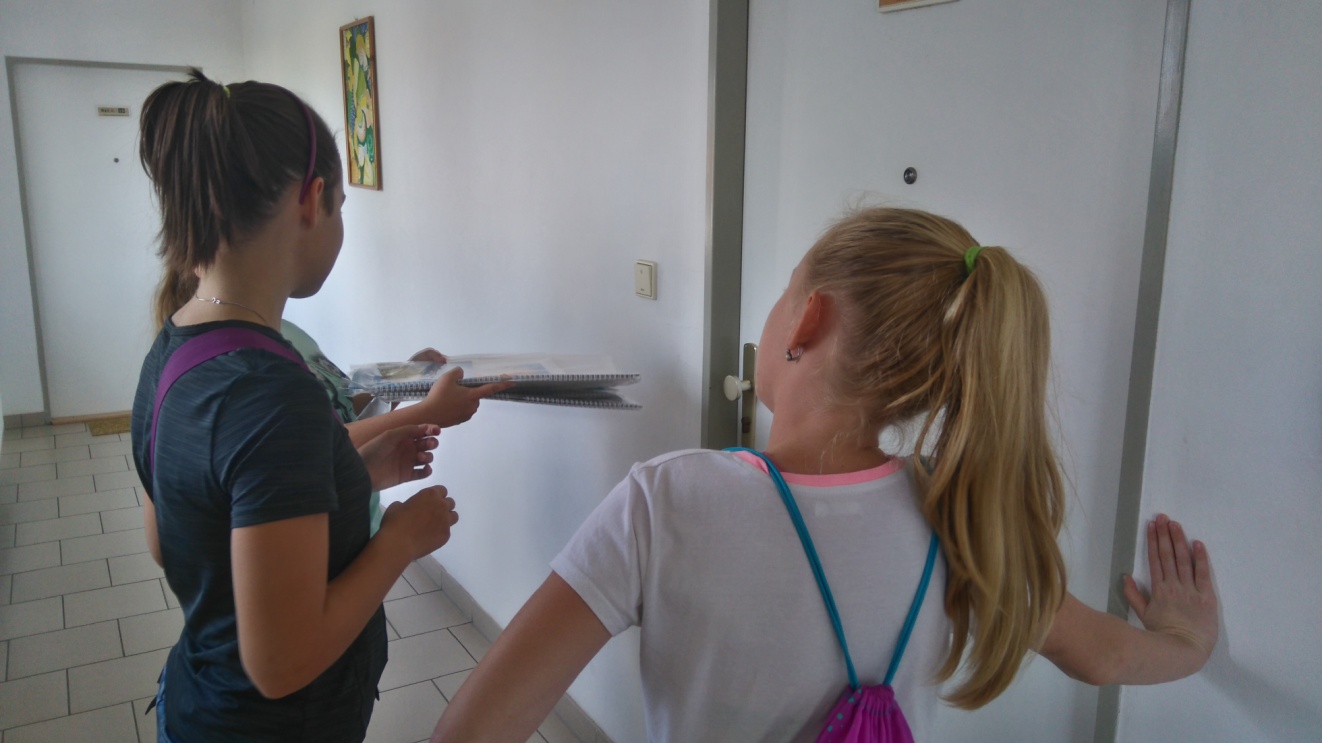 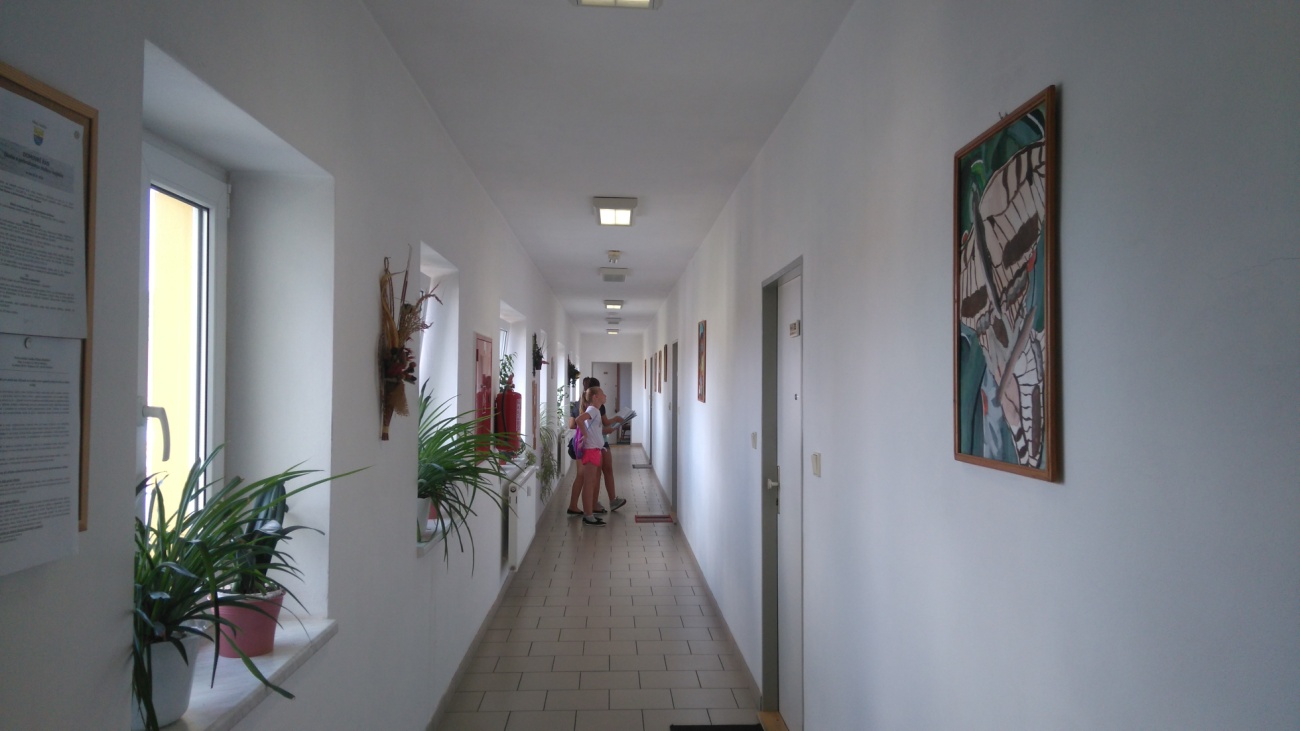 Strašidelná škola (26.10.2018)
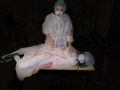 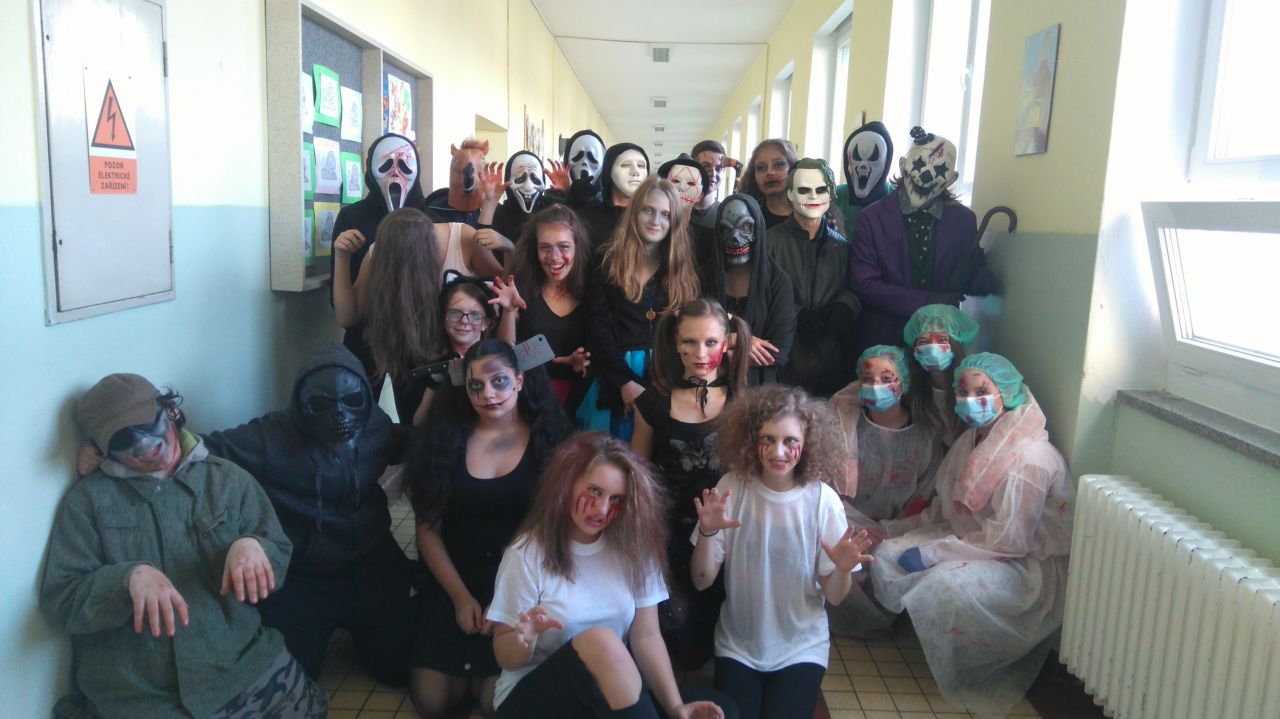 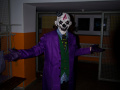 Strašidelná noc ve škole (26.10.2018)
Soutěž o nejzajímavěji vyzdobenou dýni (31.10.2018)
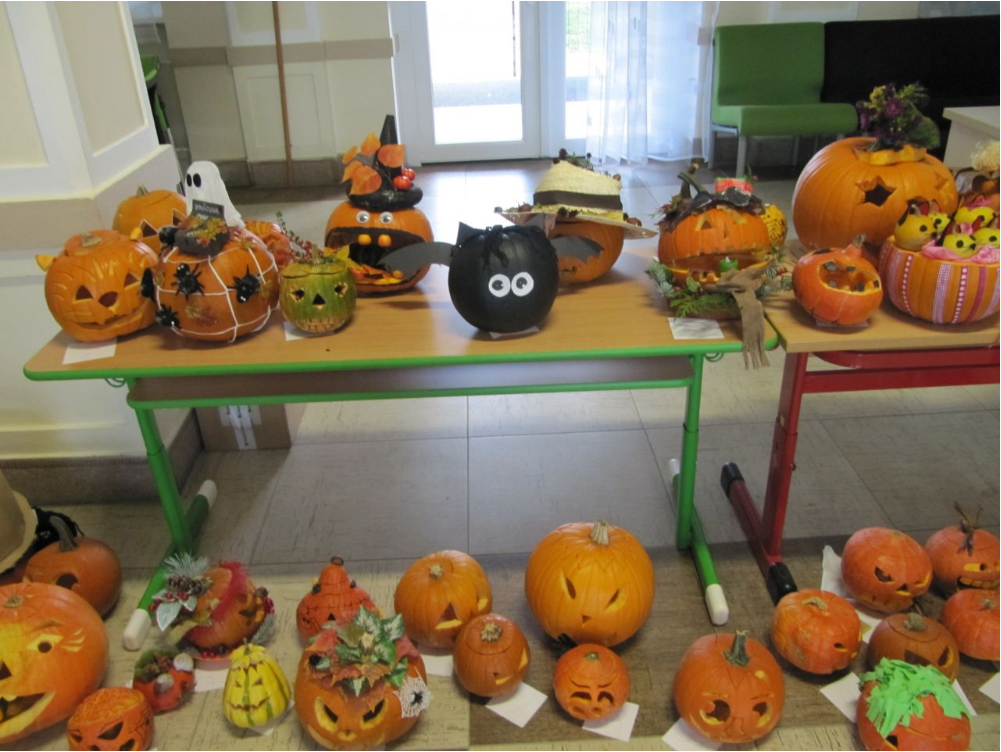 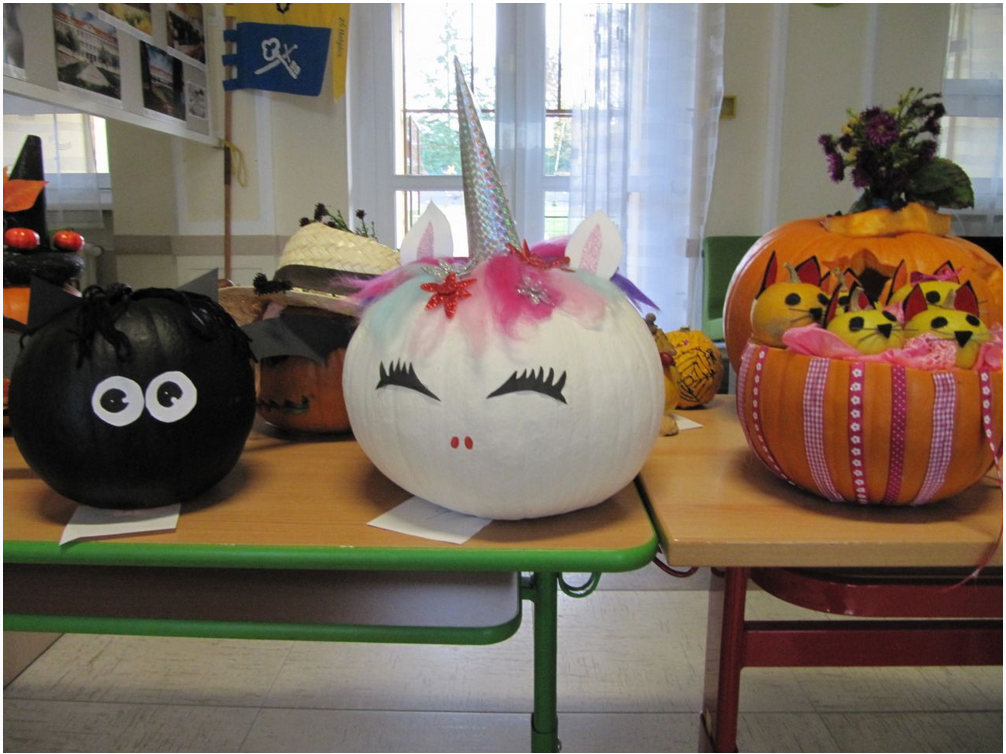 Mikuláš, Čert a Anděl (5.12.2018)
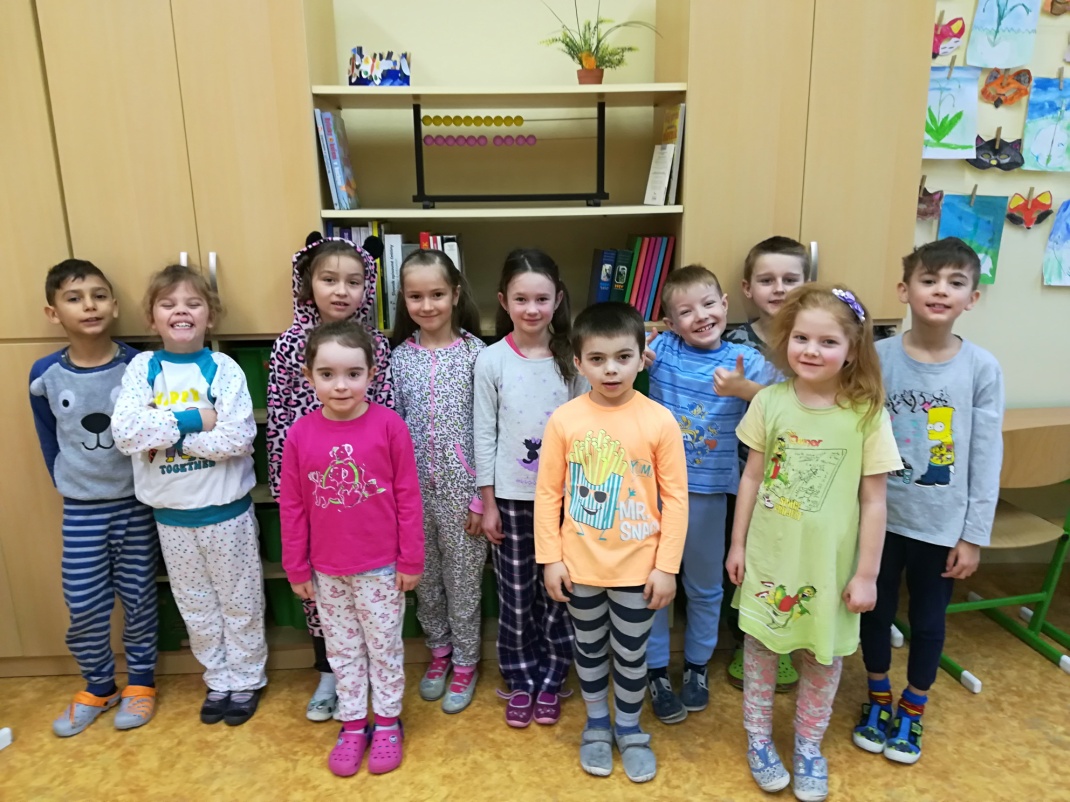 pyžamový den (15.3.2019)
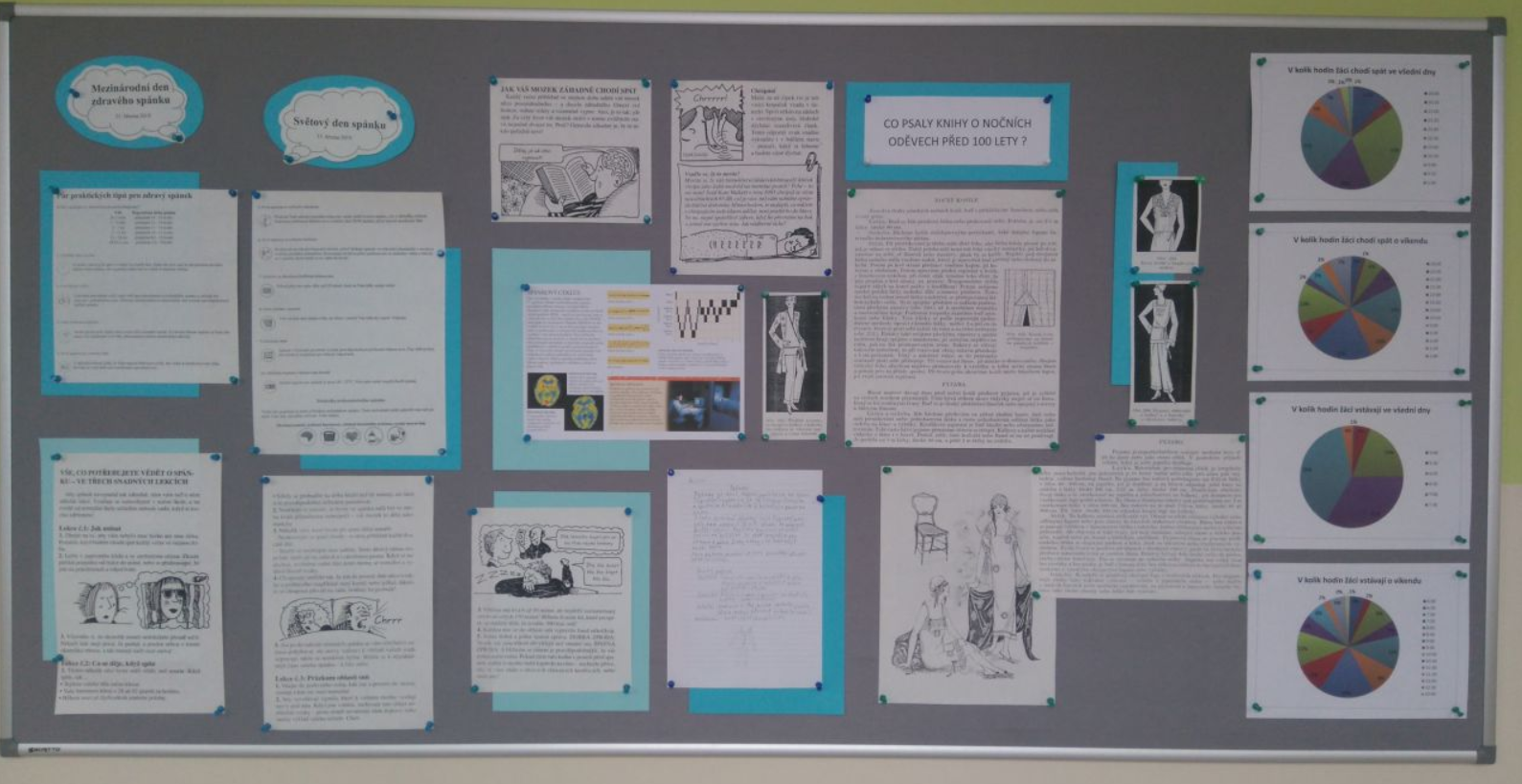 světový den downova syndromu(21.3.2019)
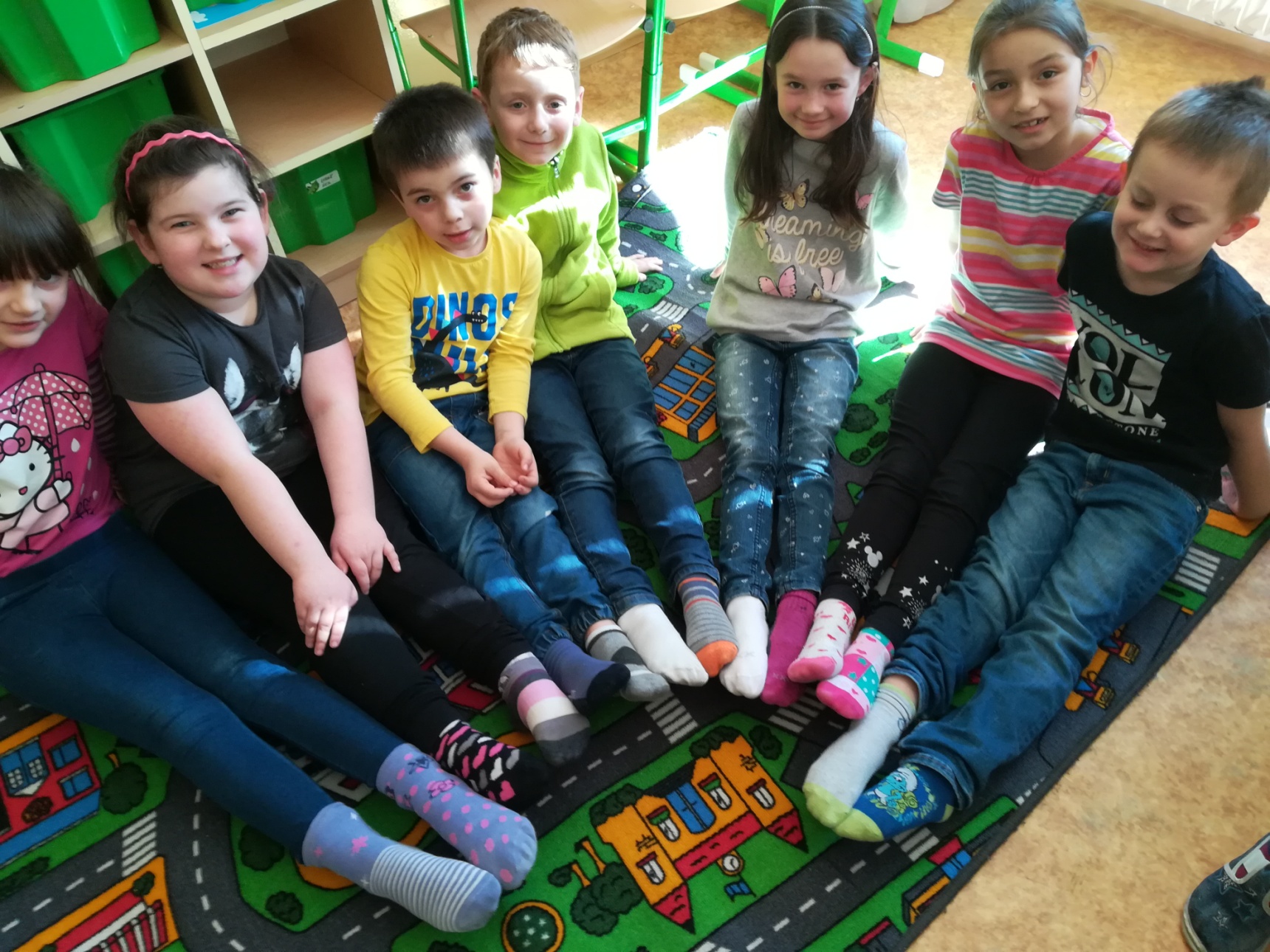 den naruby (1.4.2019)
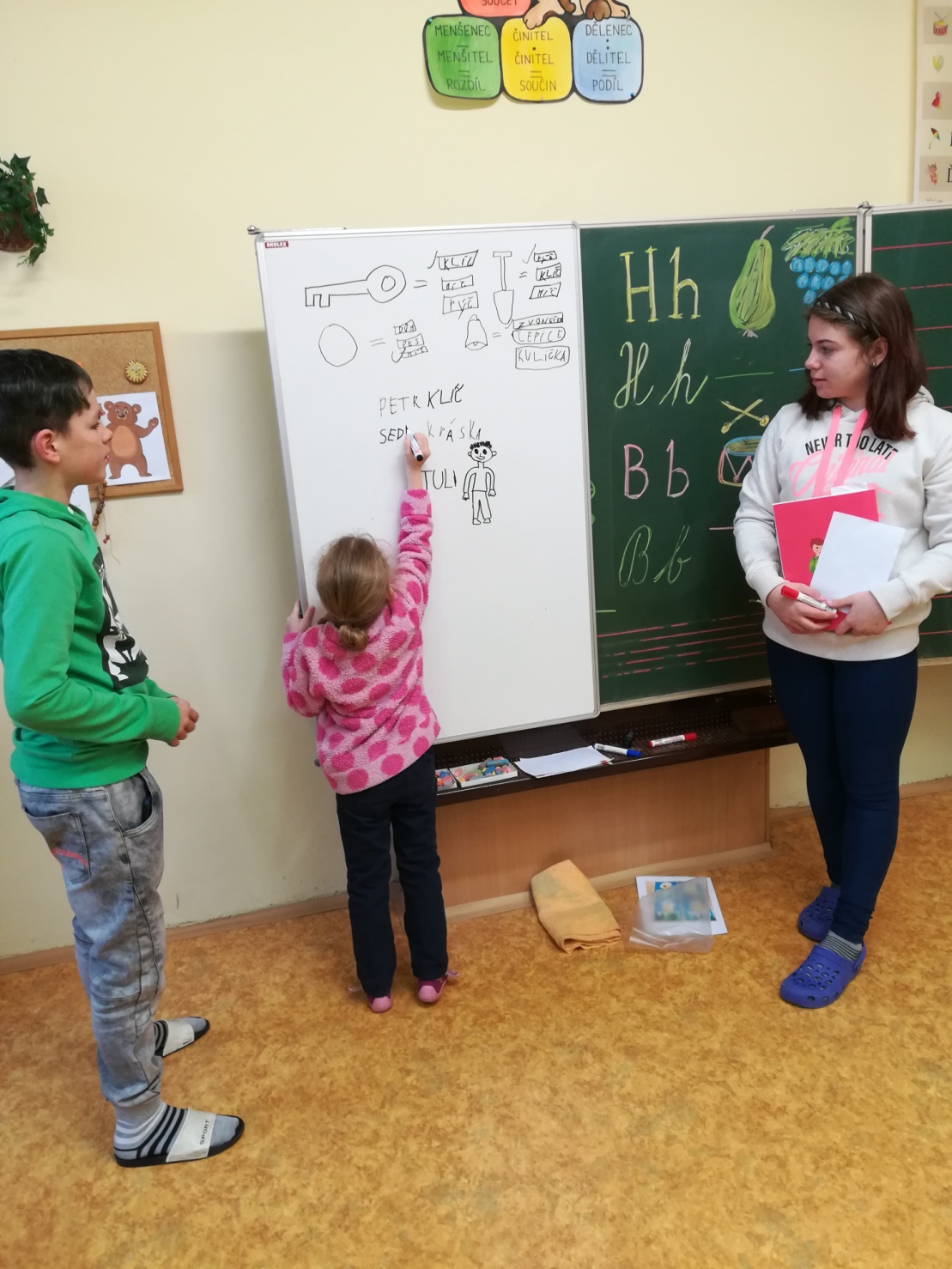 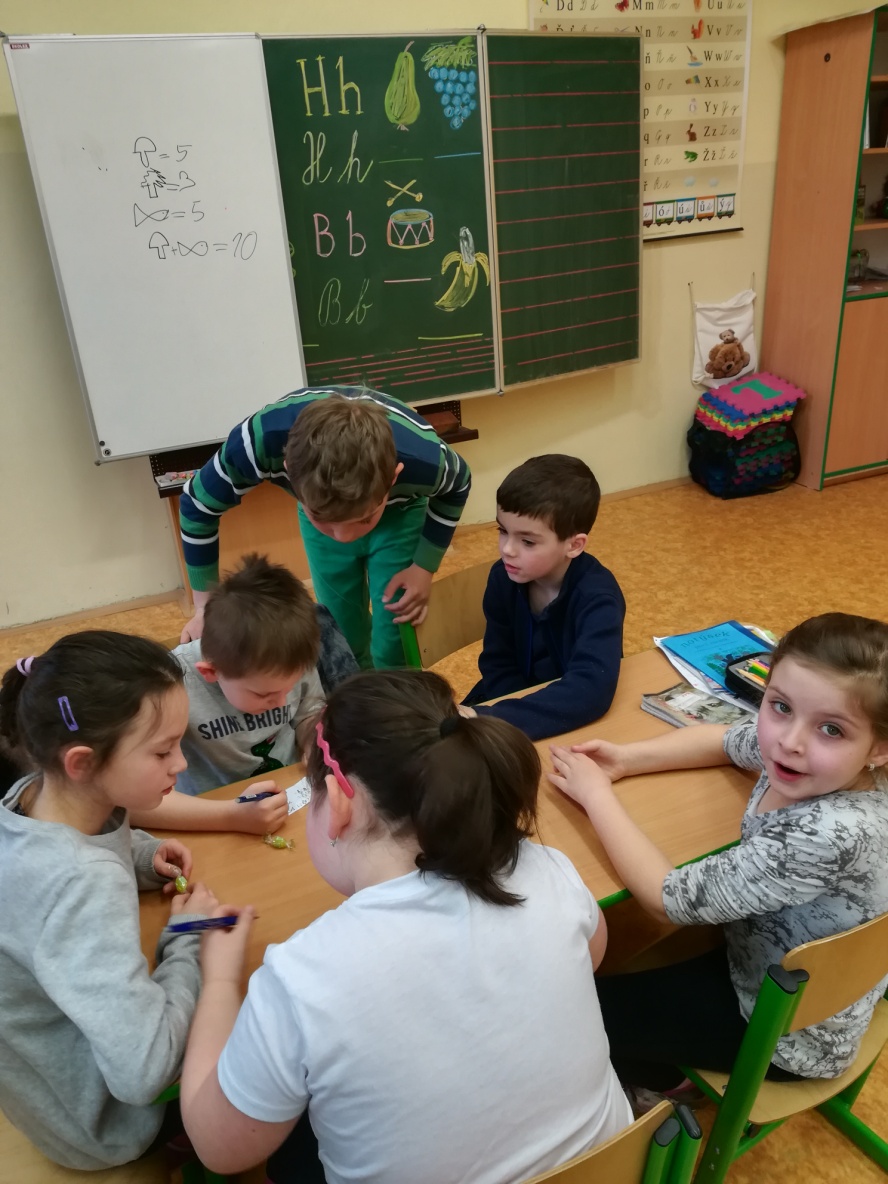 další Akce
Sběry
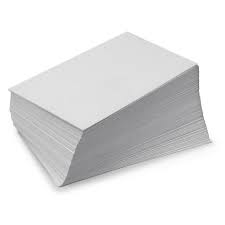 Papír a karton

Pomerančové kůry

Víčka
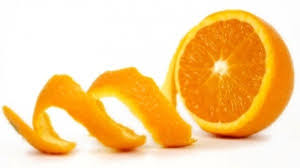 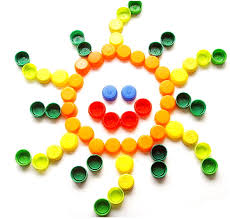 divadelní představení dramatických kroužků (KLAM, Herečky)
pěvecká soutěž Sedmihlásek
Benefiční koncert
žákovský ples 1. a 2. stupně
Vánoční jarmark
lyžařský kurz
internet s MŠ
počítačový kurz pro seniory
Dopravní výchova
Vánoční den
Den Země
Dětský den
Aktovkový den
...